Dimension Load Patterns with Azure Data Factory Data Flows
Bob Rubocki – Practice Manager, BI Architect

July 30, 2019
Agenda
ADF Data Flows background
Type 1, Type 2 review
Demo
Bob Rubocki
Practice Manager & BI Architect, Pragmatic Works
brubocki@pragmaticworks.com
linkedin.com/in/robertrubocki
@BobRubocki
bobrubocki.wordpress.com
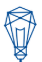 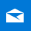 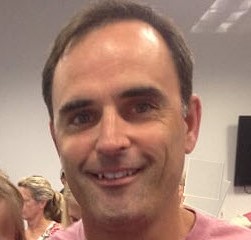 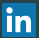 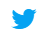 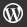 ADF Data Flows
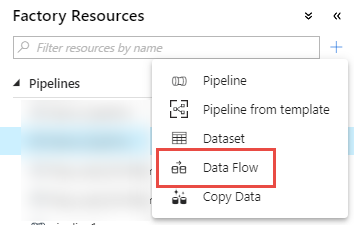 AKA “Mapping Data Flows”
Visual data transformation tool
Create Data Flow, execute via Pipeline
Preview feature

ADF Data Flows <> Power BI dataflows
ADF Data Flows - Transformations
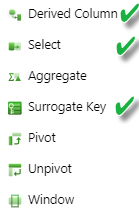 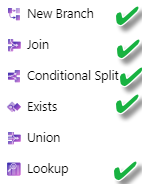 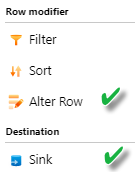 Databricks
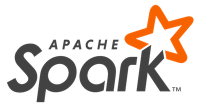 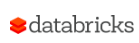 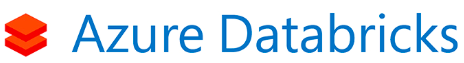 Dimension Load Patterns
Dimension Examples
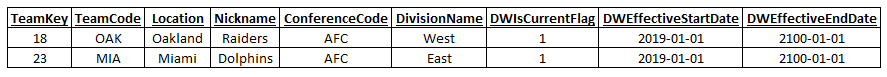 Type 1
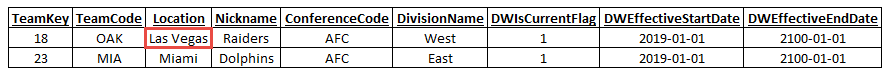 Type 2
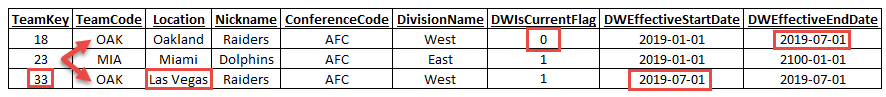 Demo Architecture and Scenario
Source data has been extracted, loaded to ADLS Gen 2
Star schema DW in Azure SQL DB
Two demos = two dimension tables, same structure
IDENTITY not used – need to generate surrogate key
DEMO
Questions?